Обзор по выполнению мероприятий проекта Глобального Фонда по борьбе со СПИДом, туберкулезом и малярией «Мероприятия направленные на транcграничный контроль и лечение ТБ, МЛУ ТБ и ТБ/ВИЧ среди трудовых мигрантов» в Республике Казахстан
Б. Бабамурадов
Project HOPE
Алматы,
16 октября 2015 года
Бюджет и расходы
ПРОГРАММНЫЕ МЕРОПРИЯТИЯ
Внешняя техническая помощь ВОЗ и МОМ по разработке правовых и процессуальных рамочных соглашений и созданию руководства по мигрантам 
Согласовано с ЕвроВОЗ техническое задание для консультанта и на конкурсной основе выбран внешний консультант  
Заключен договор с Международной организацией по миграции (далее-МОМ) для оказания технической поддержки проекта по контролю за туберкулезом среди мигрантов в Республике Казахстан.
ПРОГРАММНЫЕ МЕРОПРИЯТИЯ
Создание межведомственных Рабочих групп и организация заседаний
Проведены две встречи Рабочей группы по контролю за туберкулезом среди мигрантов 
Начата работы по анализу и разработке правовых и рамочно-процессуальных соглашений группой из местных экспертов (медицинских и юристов)
ПРОГРАММНЫЕ МЕРОПРИЯТИЯ
Организовать совещание высокого  уровня с участием представителей соседних государств (ЦАР), ВОЗ, и партнеров
Запланировано на ноябрь 19-20 2015 года
Организовать координационные встречи между ведомствами и НПО по вопросам ТБ среди мигрантов
24 июля 2015 года проведена национальная координационная встреча партнеров, вовлеченных в работу с мигрантами. Решения национальной встречи выполнены.
ПРОГРАММНЫЕ МЕРОПРИЯТИЯ
За отчетный период проведены 17 тренингов  для 298 сотрудников, аутрич работников и волонтеров НПО, медицинских специалистов ПМСП
Тренинг для специалистов НПО, ПТД и информационно-обучающих центров для мигрантов по разработке информационно-образовательных документов и правилам их апробации на целевых группах. 
Подготовлены команды местных тренеров в  пилотных регионах из представителей миграционных центров, НПО и ПТД пилотных регионов
Тренинг по мониторингу и оценке для персонала НПО и сотрудников ПТД. 
12 каскадных тренингов для партнеров вовлеченных во внедрение проекта
ПРОГРАММНЫЕ МЕРОПРИЯТИЯ
Оказать техническую  помощь по разработке индикаторов и интеграции их в М&Е систему
Местный  эксперт для разработке индикаторов для оценки контроля за туберкулезом среди мигрантов и интеграцию их в существующую систему мониторинга и оценки в НТП РК
Сделан запрос в НТП Узбекистана, Кыргызстана и Таджикистана на контакты для обмена информацией о больных туберкулезом мигрантах. Получены ответы из Национальных центров Кыргызстана, Таджикистана
ПРОГРАММНЫЕ МЕРОПРИЯТИЯ
Создать Медико-Социальный фонд для оказания помощи мигрантам 
В рамках создания медико-социального фонда для компенсации услуг по обследованию внешних мигрантов на туберкулез:

Собраны тарифы на отдельные виды исследований по ДАГ, подготовлены проект договора с организацией ПМСП и техническое задание, весь пакет документов отправлен в отобранные организации ПМСП и донору  для согласования.  
Проанализированы тарифы на стационарное лечение 1 больного ТБ и МЛУ ТБ.   Компенсация за лечение обсуждены с экспертами НЦПТ. Проект договора с ПТД разработан. 
Объявлен конкурс для приглашения внешнего эксперта для оказания технической помощи по созданию медико социального фонда 
.
ПРОГРАММНЫЕ МЕРОПРИЯТИЯ
Привлечь НПО для реализации противотуберкулезных мероприятий среди мигрантов 
В 7 пилотных регионах Казахстана начата работа 5 местных неправительственных организаций по программе малых грантов: в Астане ОО «Общество Красного Полумесяца»; в Шымкенте, Актобе и Актау Ассоциация СПИД сервисных организаций «Жолдас»; в Алматы  «Кризисный центр «Забота» г. Алматы;  в Караганде ОО «Умит»; в Алматинской области ОФ «Талдыкорганский региональный фонд содействия занятости».  
За июль-август 2015 года аутрич работниками информированы о симптомах туберкулеза, возможности бесплатного обследования на уровне первичной медико-санитарной помощи 2773 мигрантов, из них внутренних 2154 и 619 внешних мигрантов.
ПРОГРАММНЫЕ МЕРОПРИЯТИЯ
Организовать санитарно-просветительные мероприятия (разработка и распечатка ИОМ, организация тренинга для журналистов, организация мероприятий к Всемирному дню борьбы ТБ и Дня мигранта)
Разработаны и протестированы несколько видом ИОМ для различных целевых групп мигрантов. 
Объявлен конкурс для компаний по распечатке ИОМ
Тренинг для журналистов запланирован на 22-23 октября 2015 г. (г. Алматы, гостиница Уют)
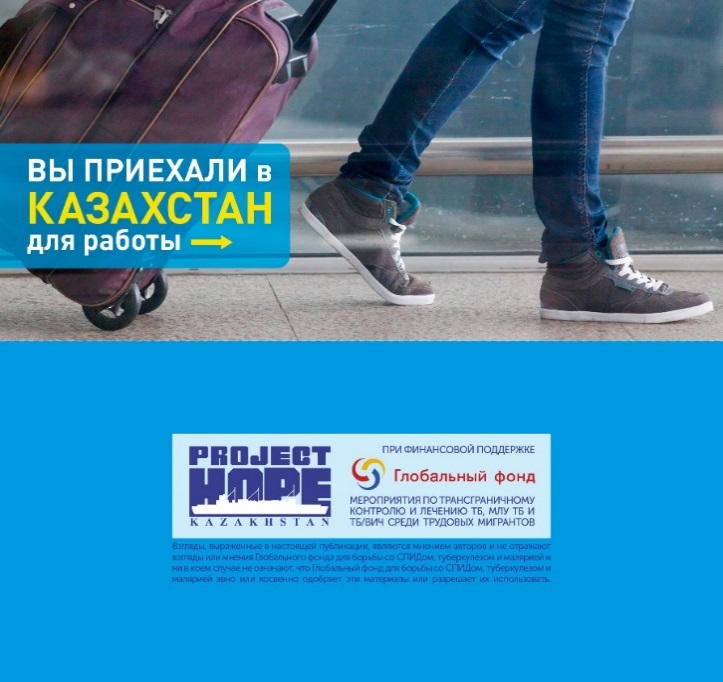 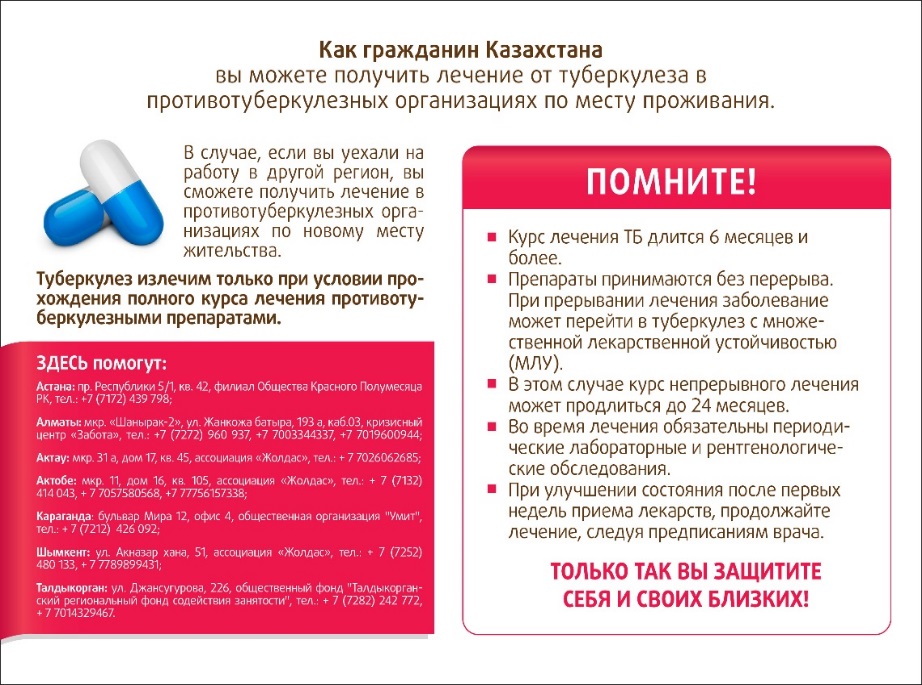 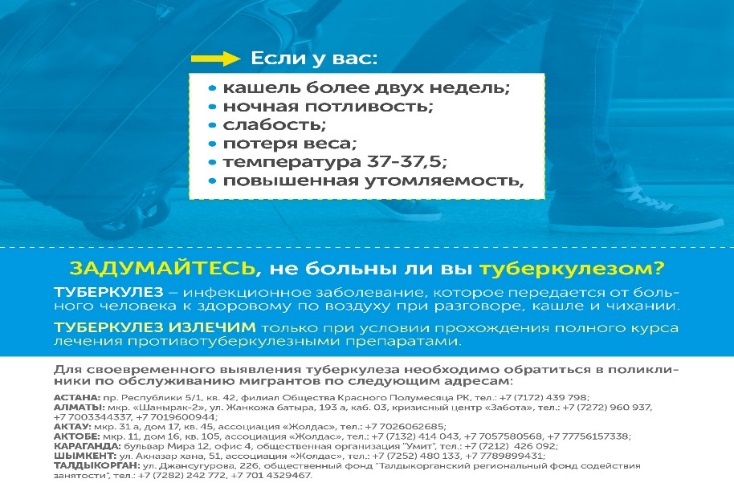 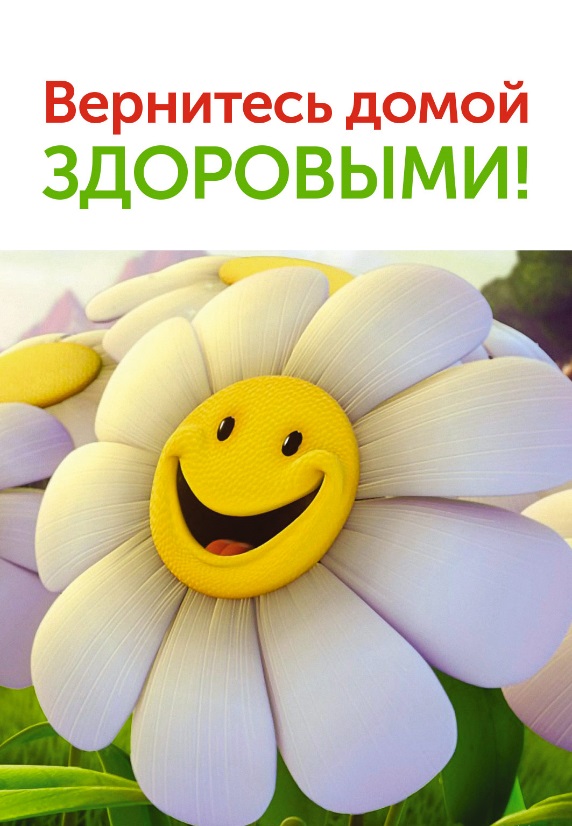 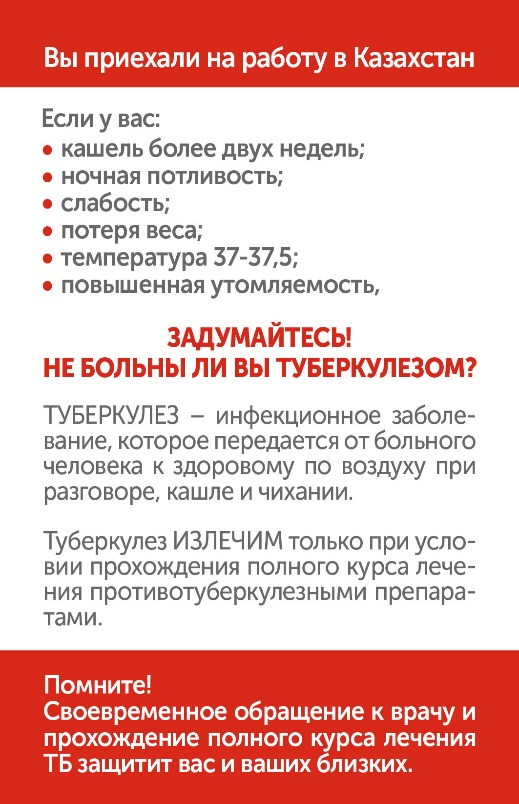 ПРОГРАММНЫЕ МЕРОПРИЯТИЯ
Обеспечить мотивационным пакетом мигрантов на амбулаторном этапе лечения 
Определены различные виды мотивационной поддержки для целевой группы мигрантов
Для мотивационной поддержки внешних мигрантов больных туберкулезов и лекарственно-устойчивым туберкулезом отобран и утвержден в НЦПТ перечень продуктовых и гигиенических средств. 
Отбор продуктов проведен с учетом потребительской корзины в РК в 2015 году. 
Подготовлен пакет документов для объявления конкурса на торговую сеть для закупа продуктов для мотивационного пакета и отправлен донору для согласования.
ПРОГРАММНЫЕ МЕРОПРИЯТИЯ
Оценочные визиты в пилотные области
Проведены оценочные визиты в 7 пилотных территорий
Результаты визитов обсуждены на заседаниях Рабочей группы и Национальной координационный встрече между ведомствами и НПО по вопросам ТБ среди мигрантов

Мониторинговые визиты 
Для мониторинговых визитов в пилоты для верификации Project HOPE разработал оценочный лист и механизм рейтингования субполучателя по выполнению программных и финансовых мероприятий пилотного проекта. 
Выполнены МиО визиты в 7 пилотные регионы
РЕЗУЛЬТАТЫ